55:148 Digital Image Processing
Chapter 11 3D Vision, Geometry

Topics:
Basics of projective geometry
Points and hyperplanes in projective space
Homography
Estimating homography from point correspondence
The single perspective camera
An overview of single camera calibration
Calibration of one camera from the known scene
Scene reconstruction from multiple views
	Triangulation
	Projective reconstruction
	Matching constraints
	Bundle adjustment
Two cameras, stereopsis
The geometry of two cameras. The fundamental matrix
Relative motion of the camera; the essential matrix
Estimation of a fundamental matrix from image point correspondences
Camera Image rectification
Applications of the epipolar geometry in vision
Three and more cameras
Stereo correspondence algorithms
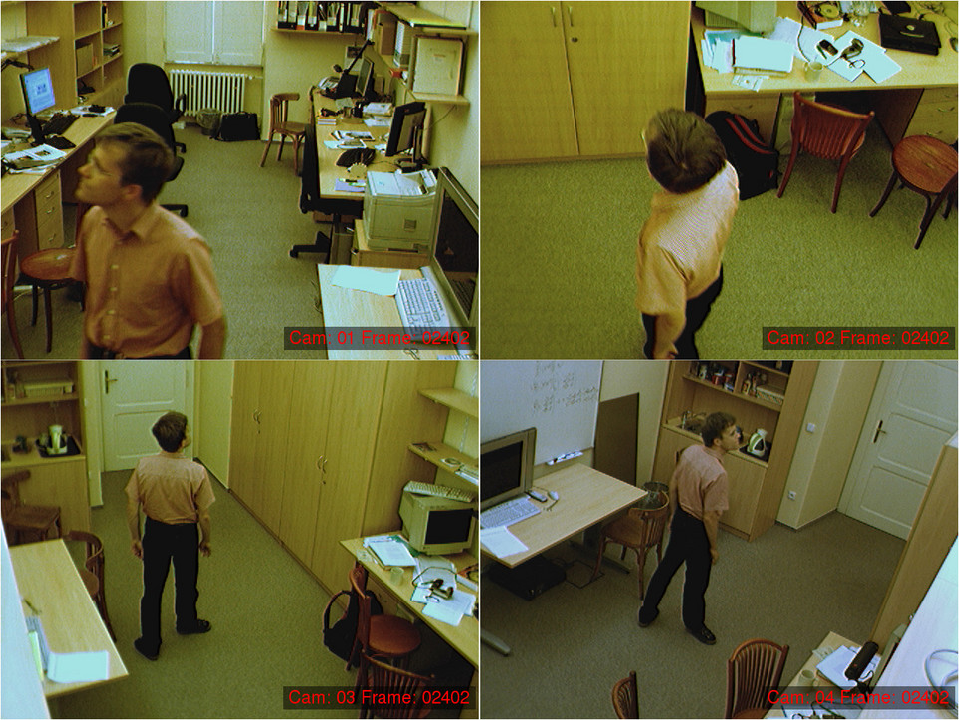 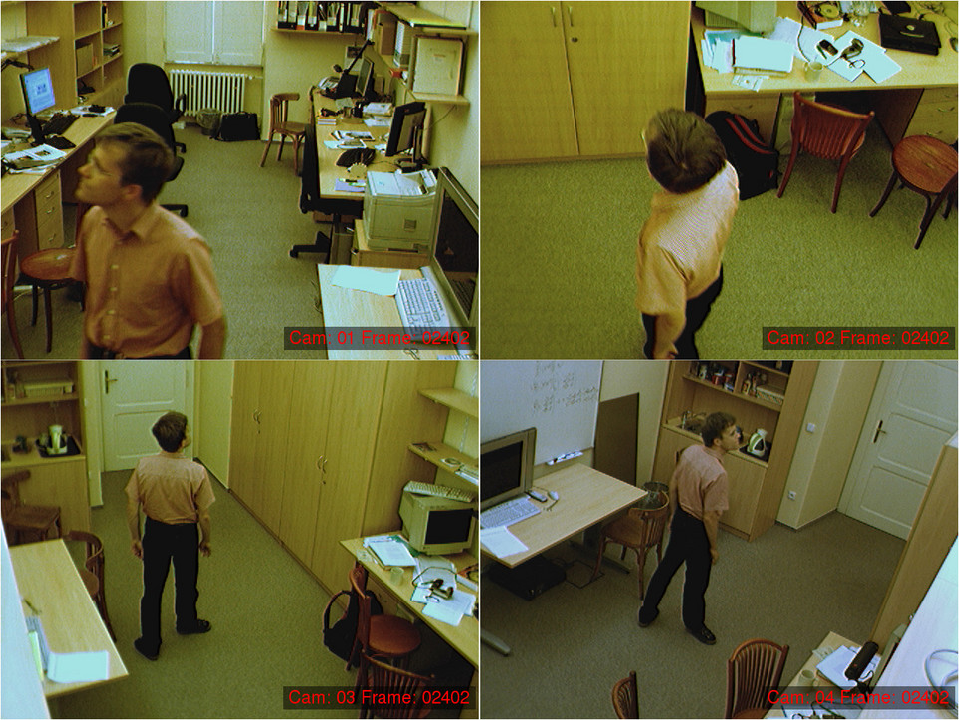 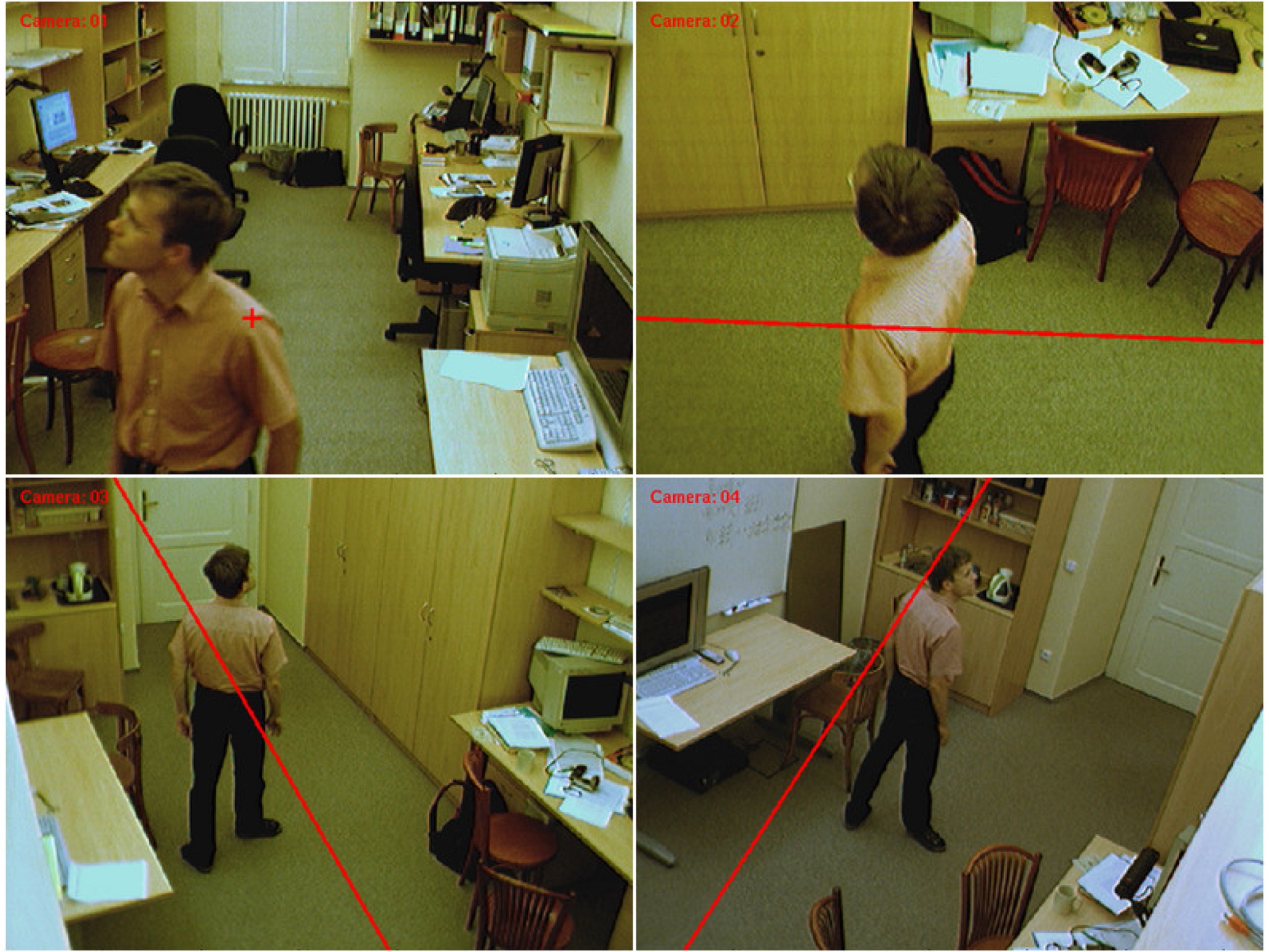 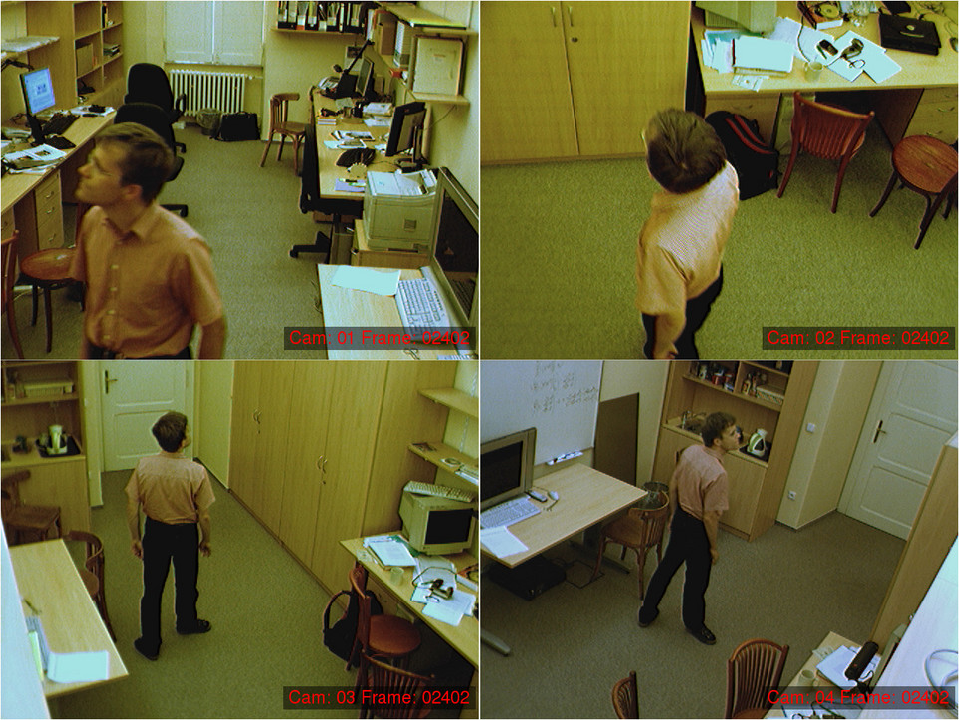 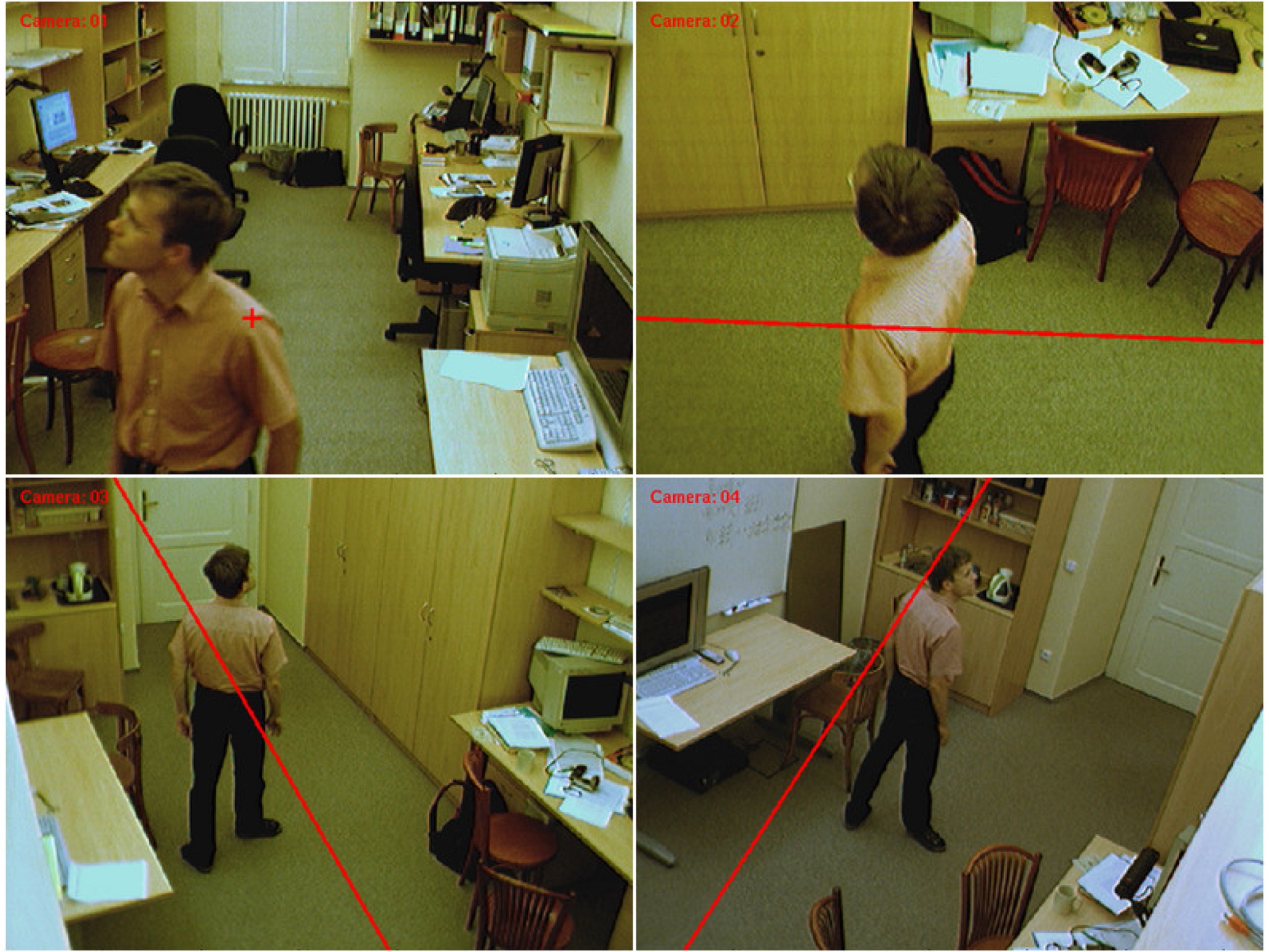 Fundamental matrices relating multiple cameras
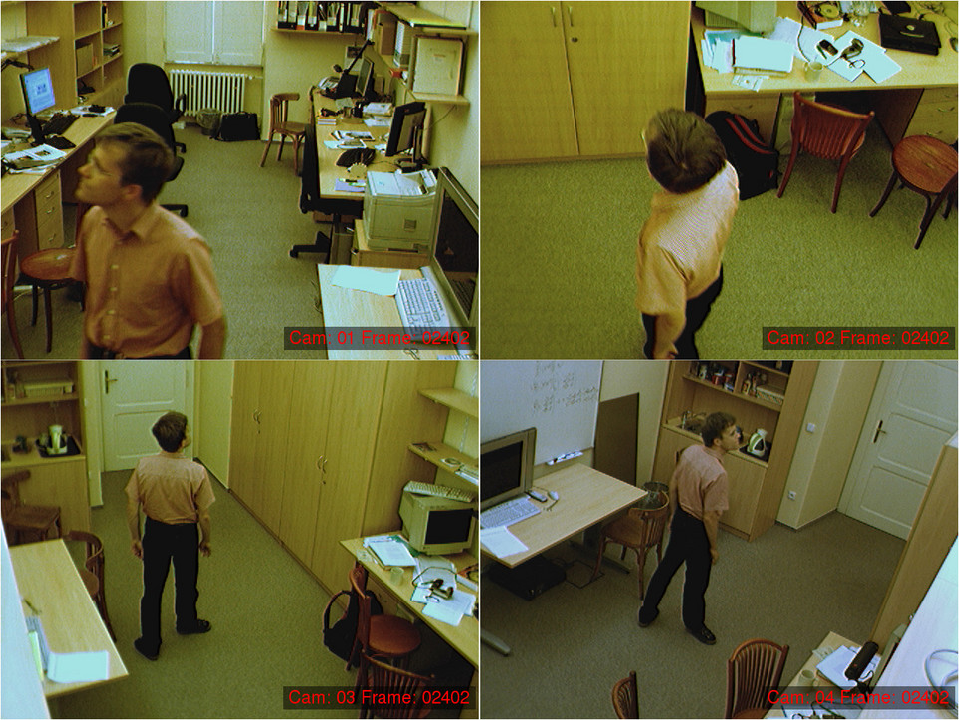 Fundamental matrices relating multiple cameras
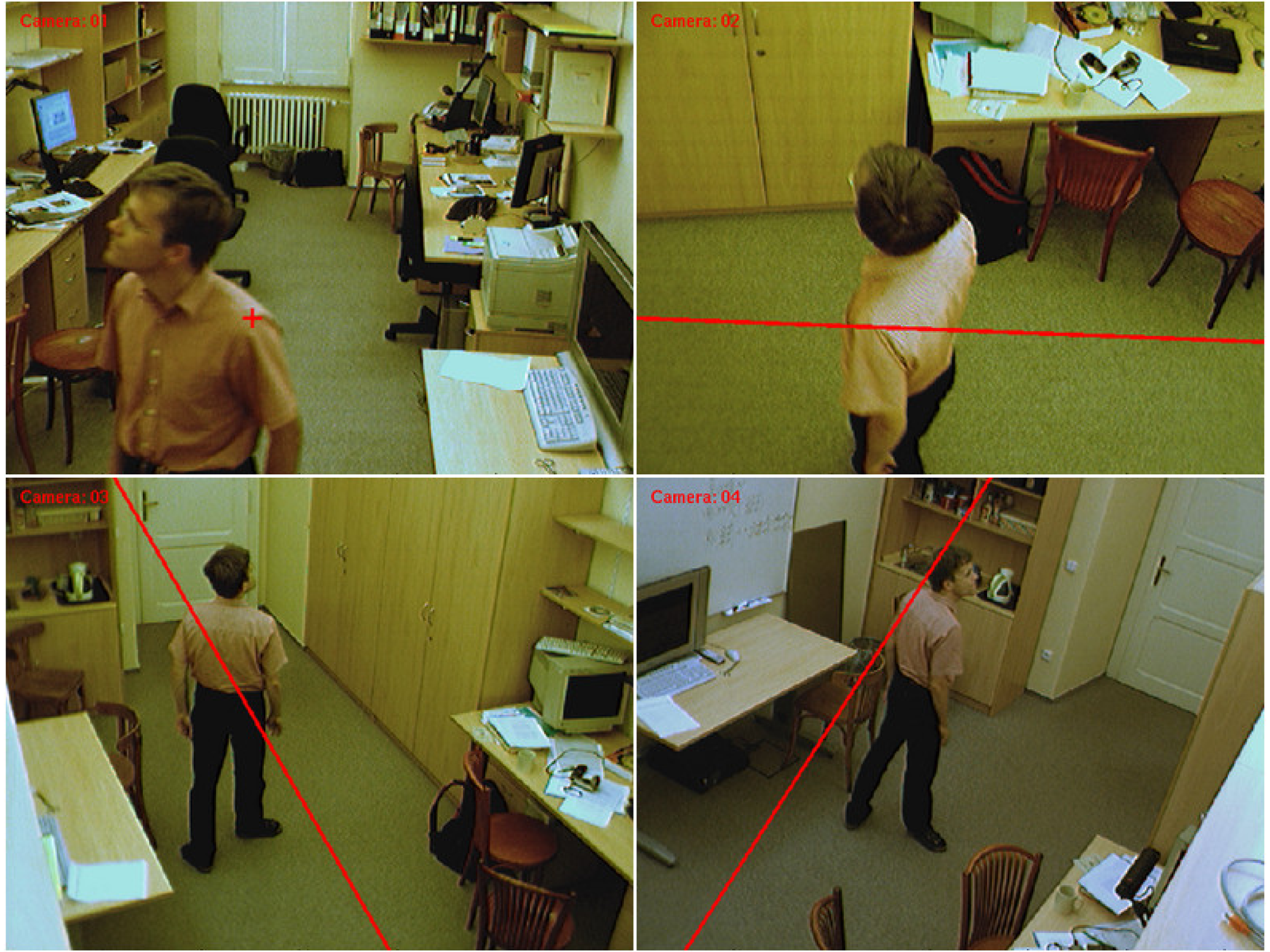 Fundamental matrices relating multiple cameras
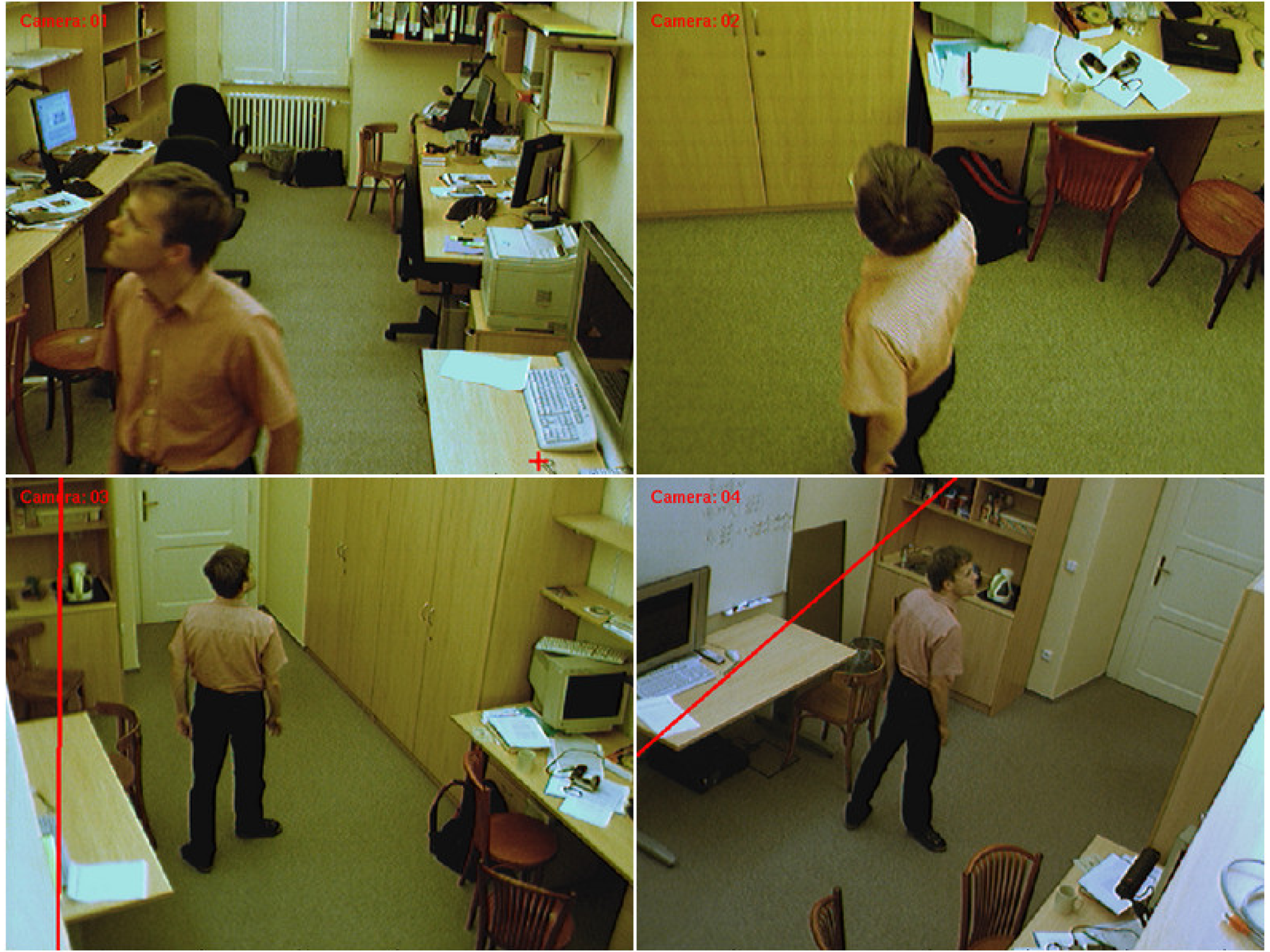 Fundamental matrices relating multiple cameras
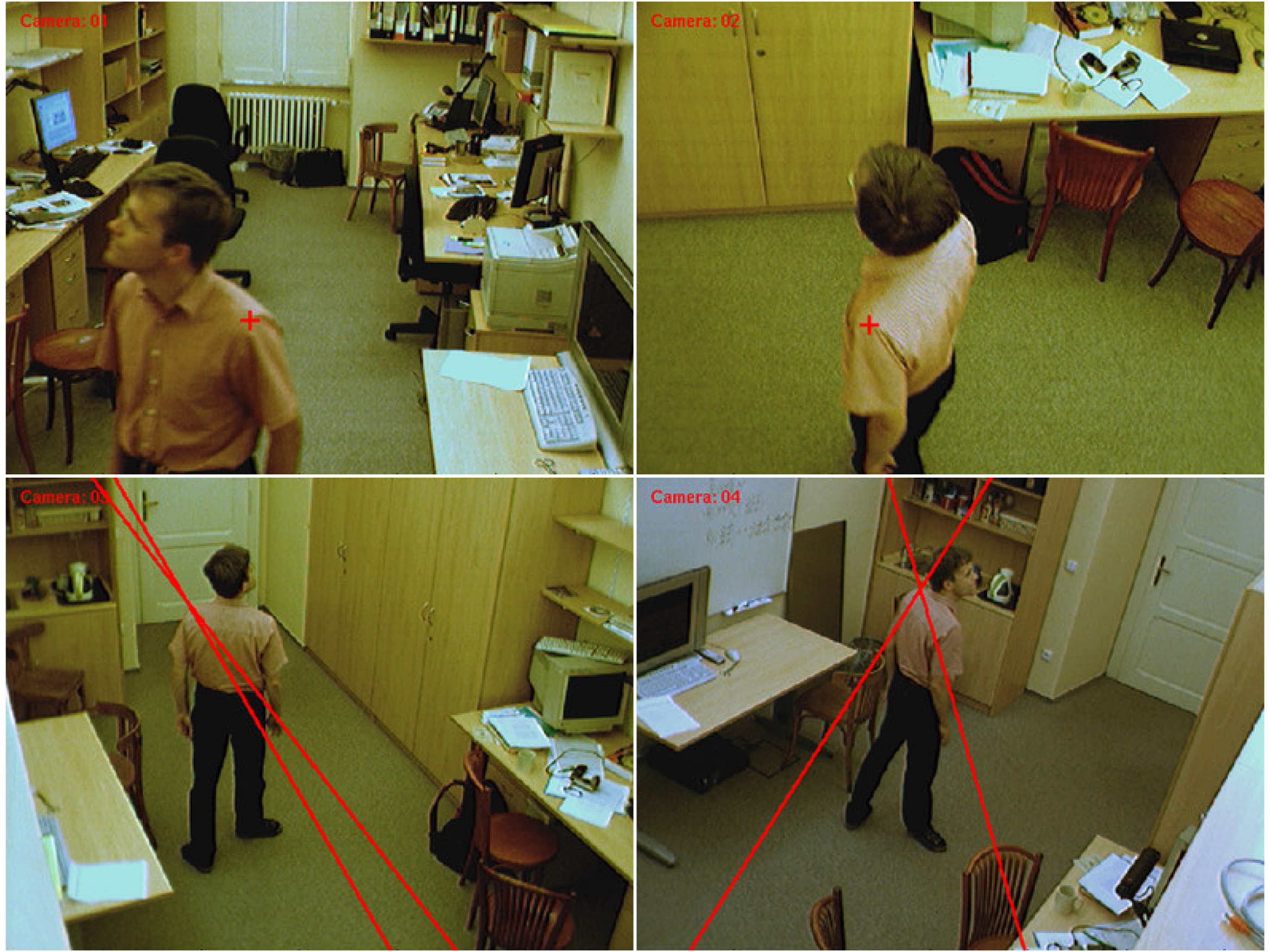 Image rectification (before)
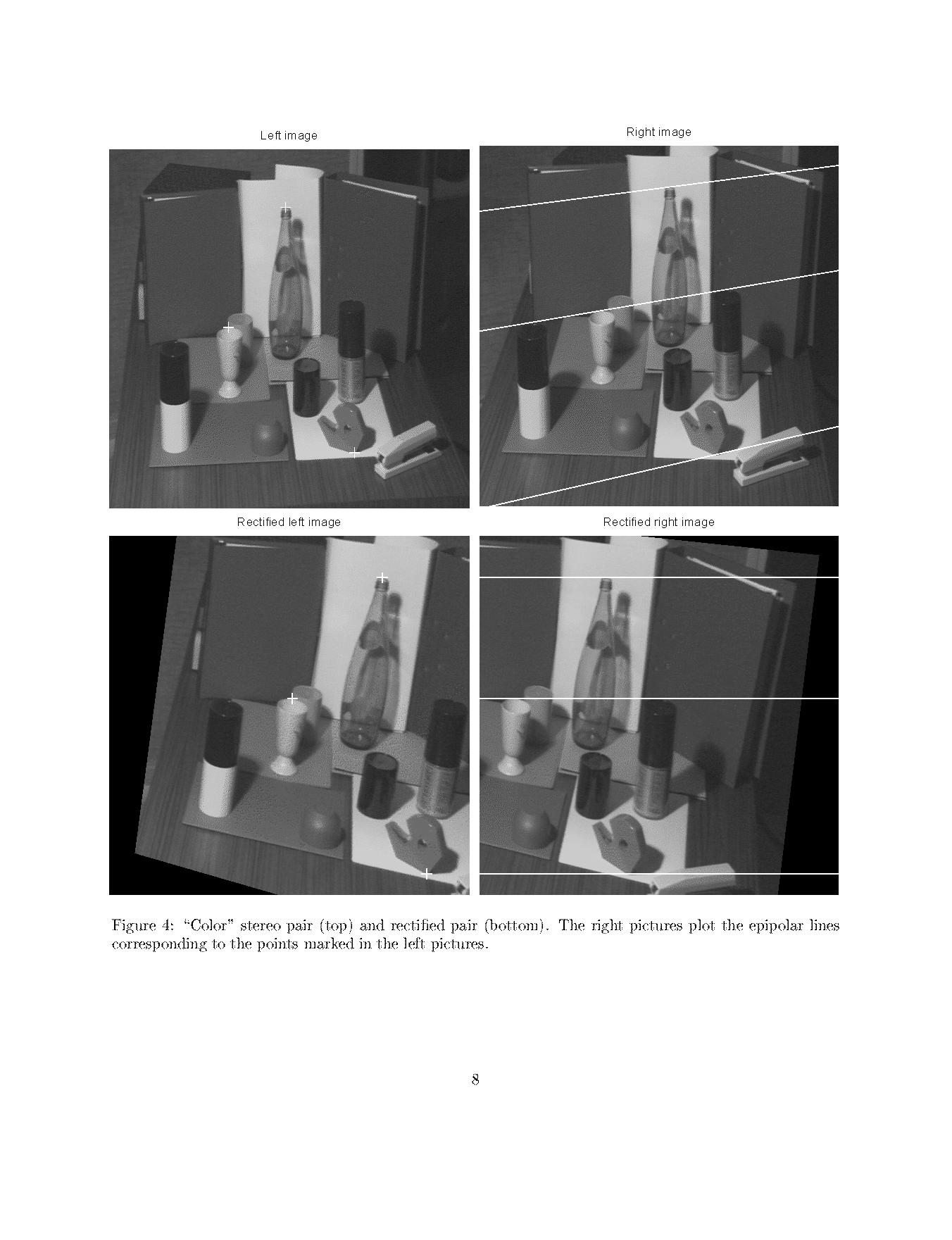 Image rectification (after)
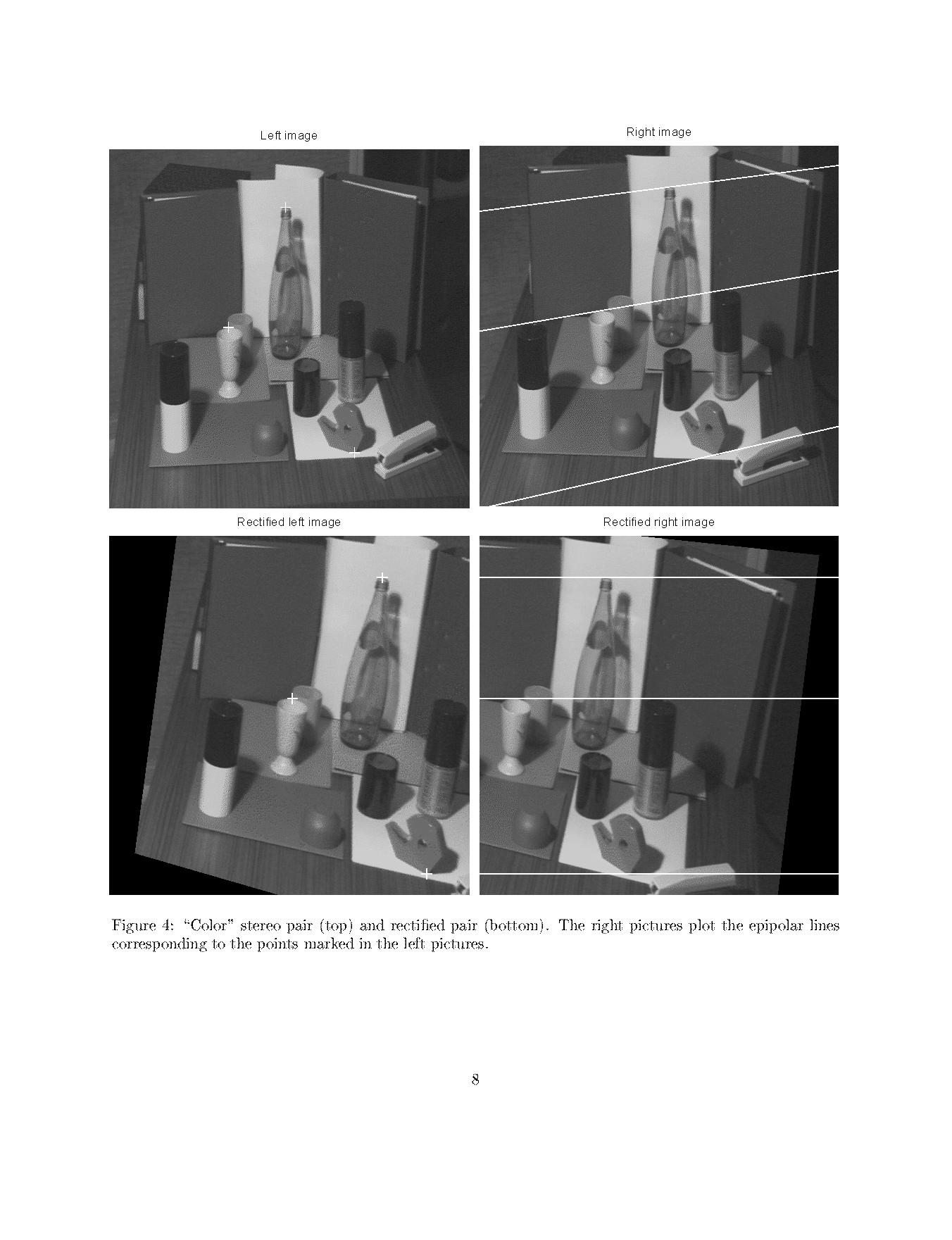 Image rectification

What happens in terms of epipolar geometry?

Where are the two epipoles

What is relation between baseline and image and the camera matrices

Can we solve it using a homographic transformation on each cameral image?
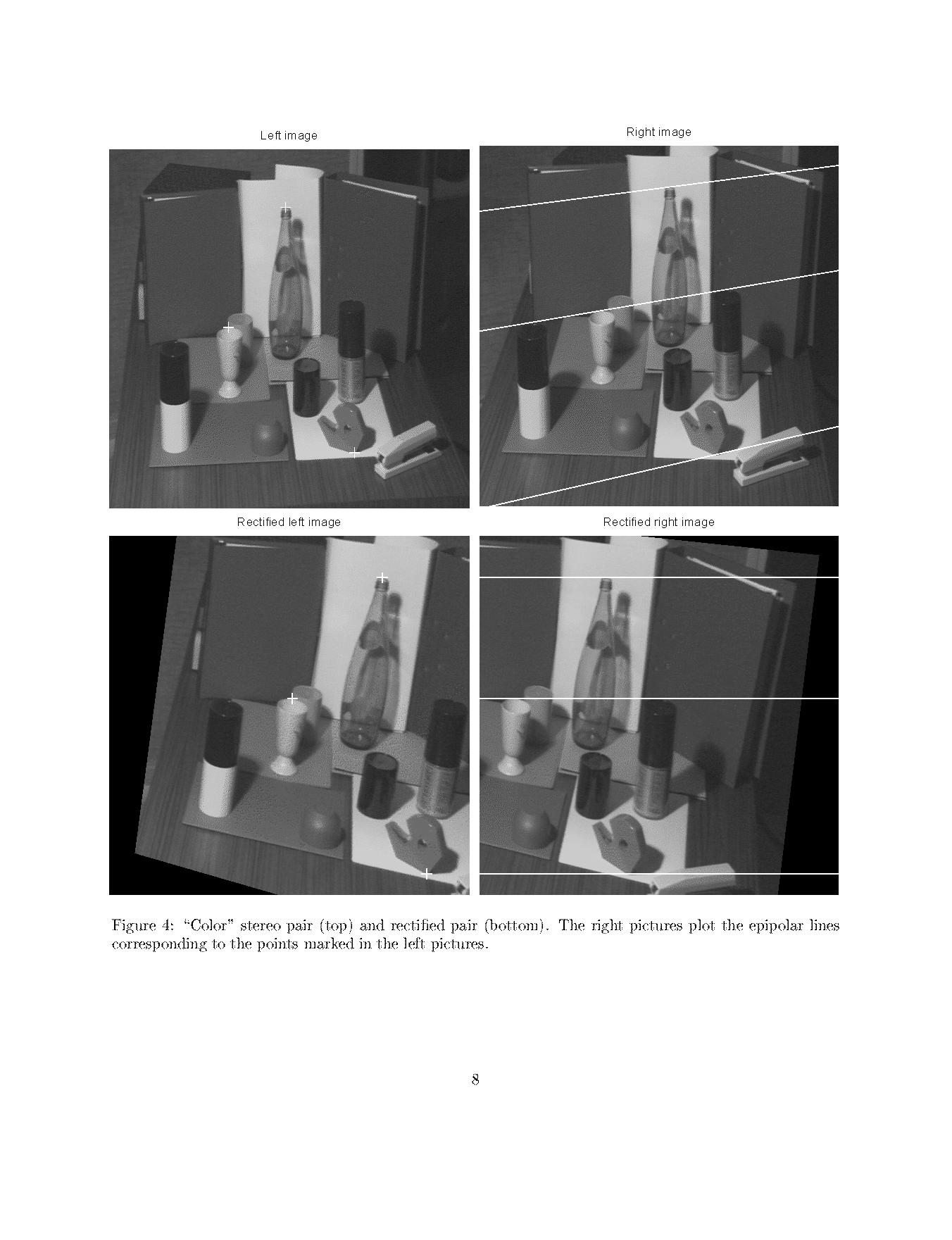 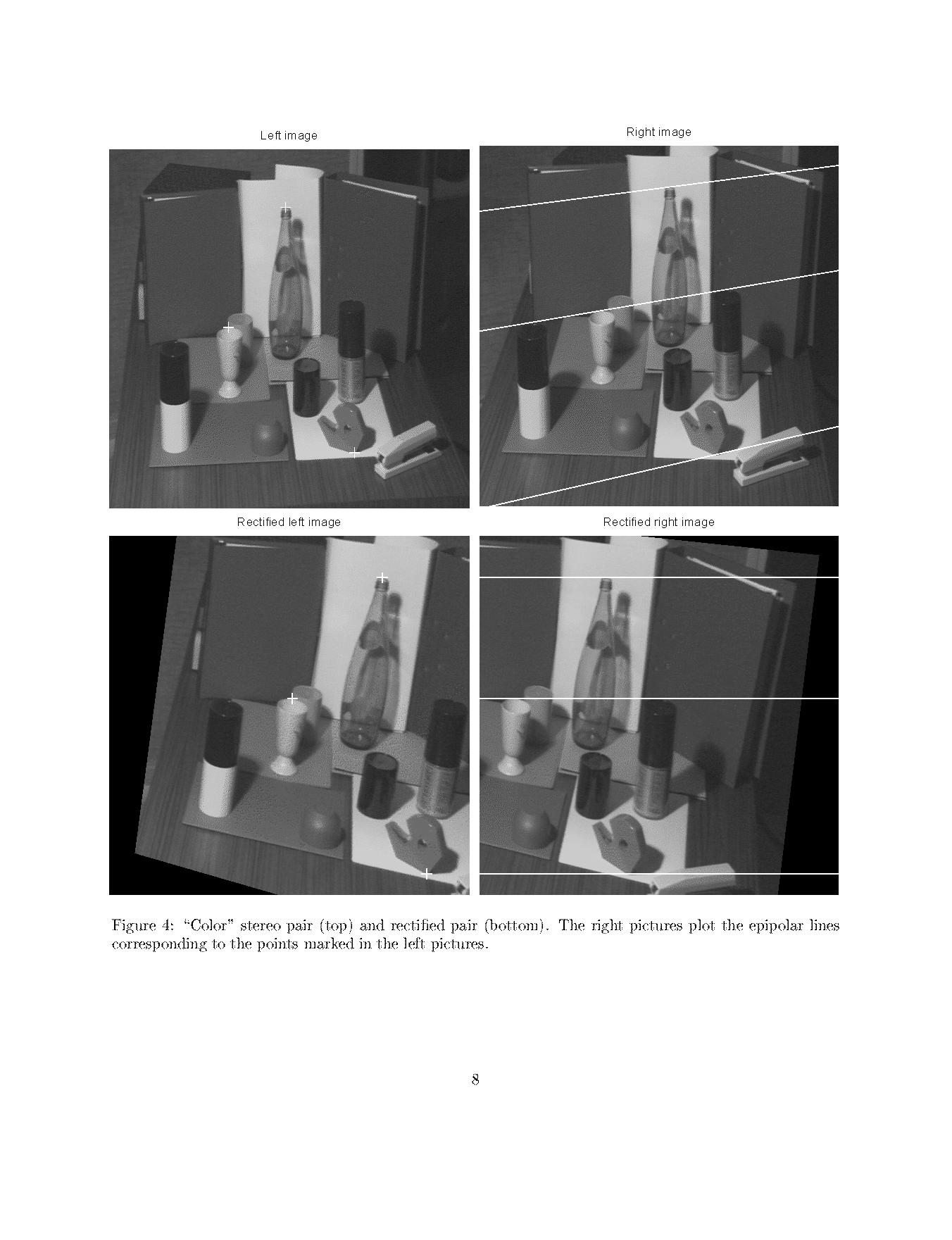 Image rectification

What happens in terms of epipolar geometry?

Where are the two epipoles

What is relation between baseline and image and the camera matrices

Can we solve it using a homographic transformation on each cameral image?
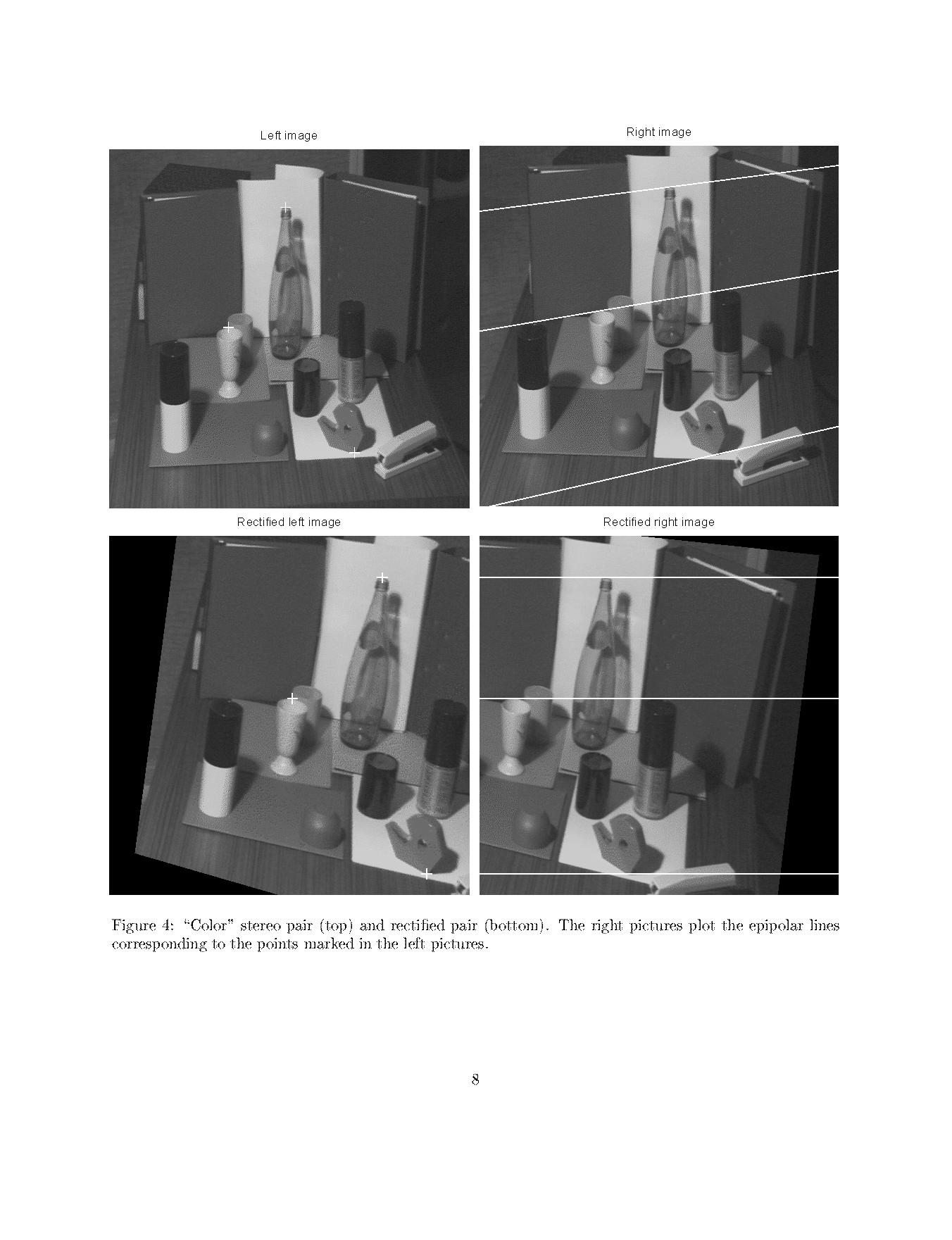 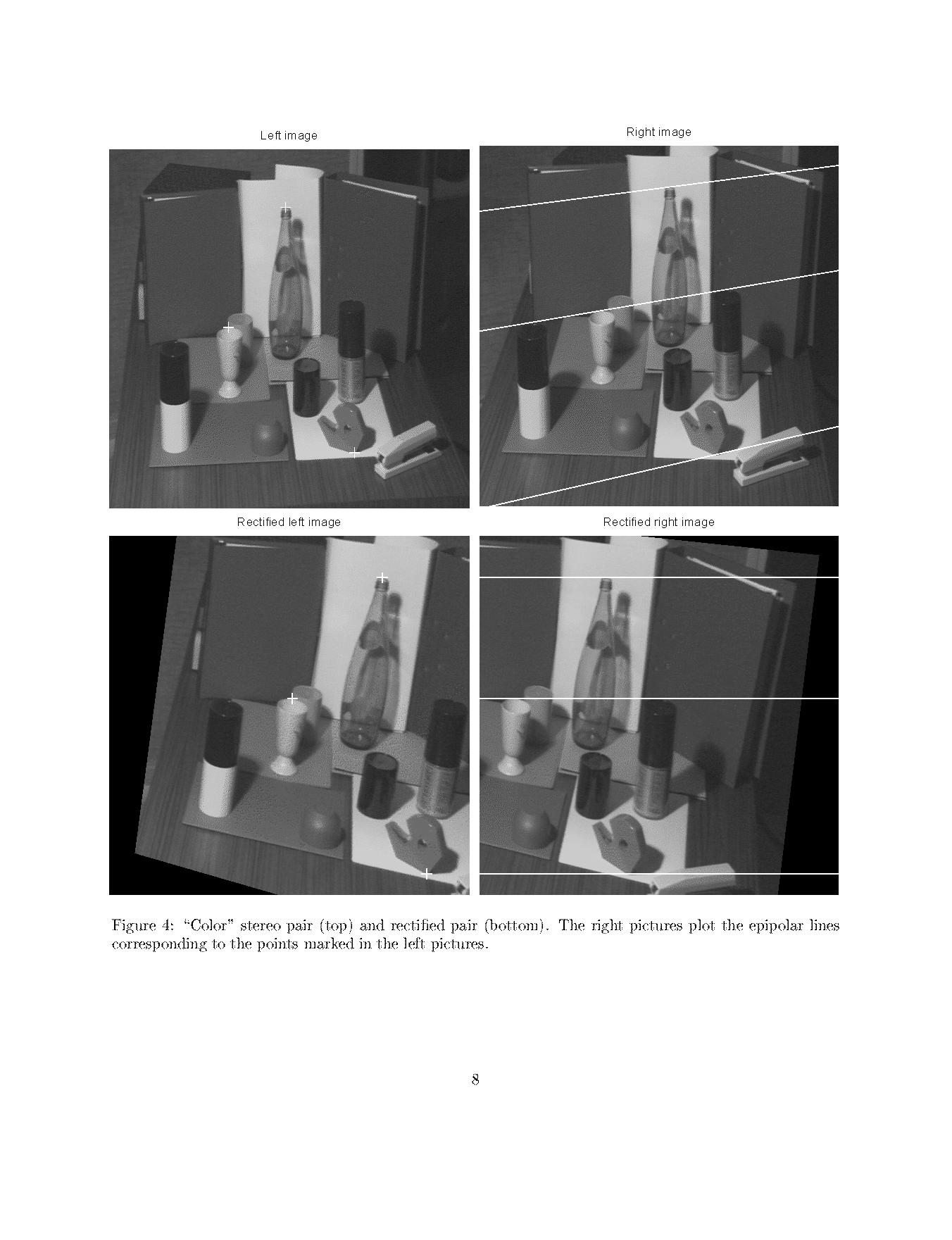 Image rectification: advantages

3D reconstruction becomes easier

Image stitching to generate panoramic views
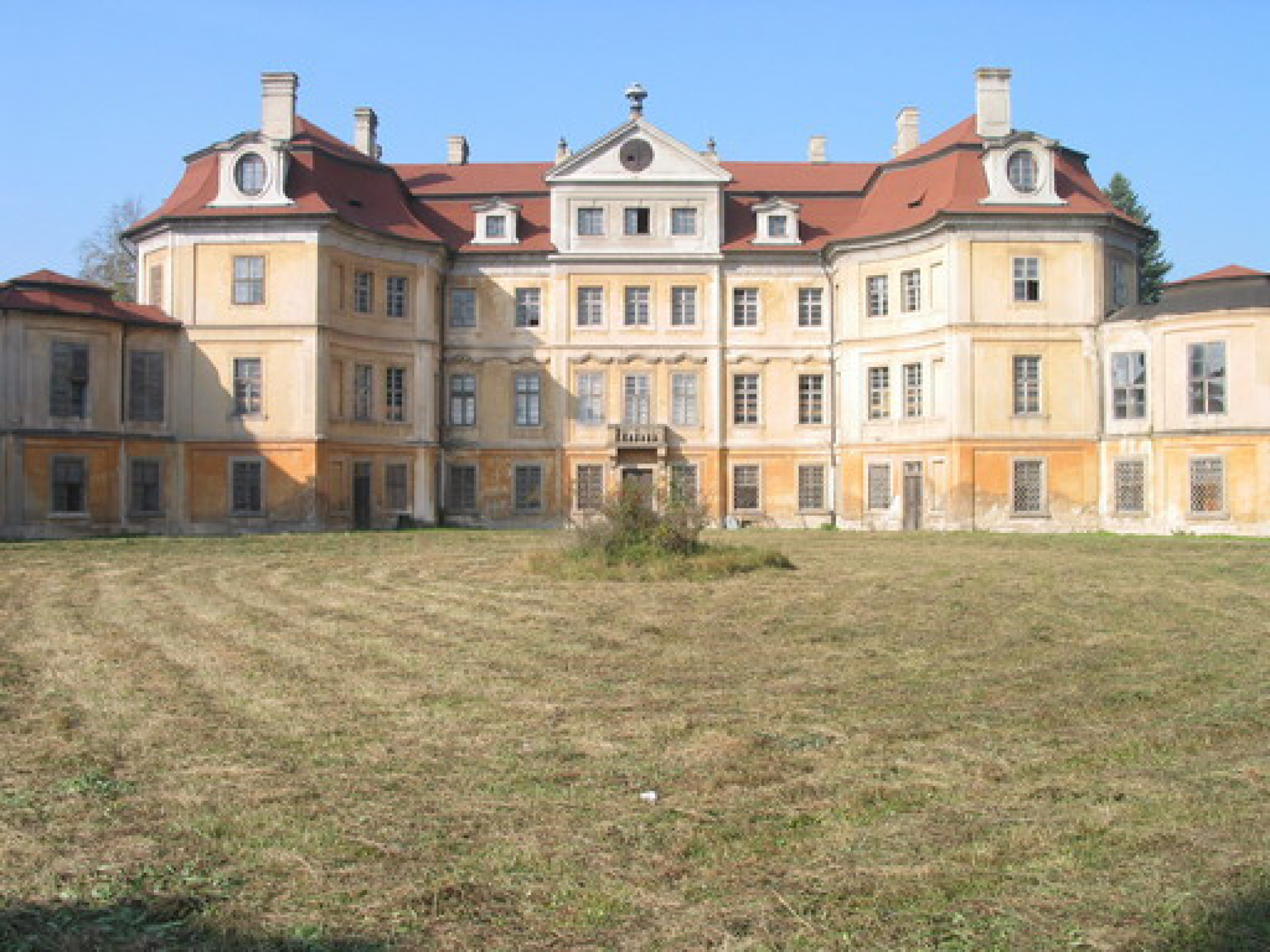 b
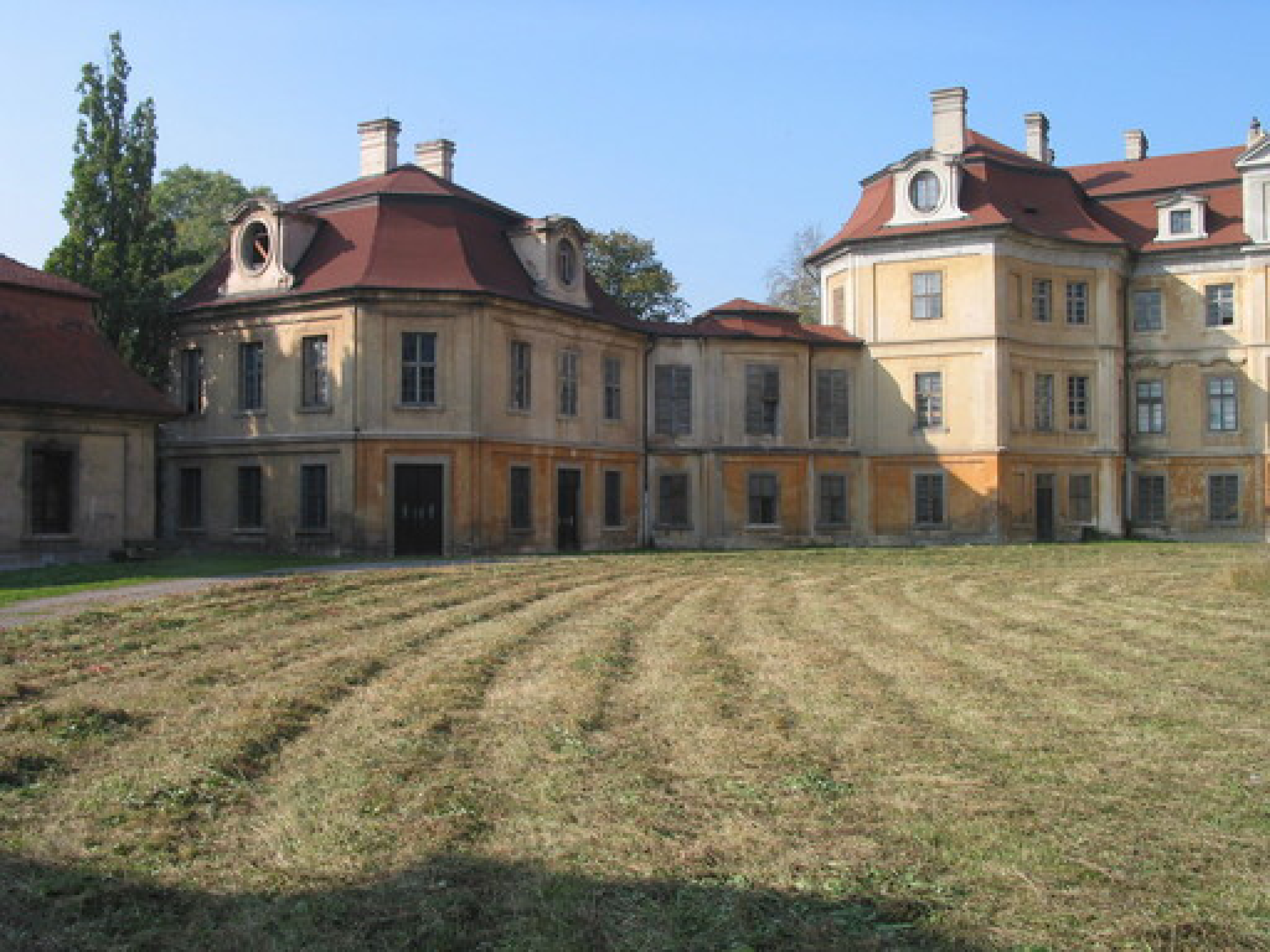 a
c
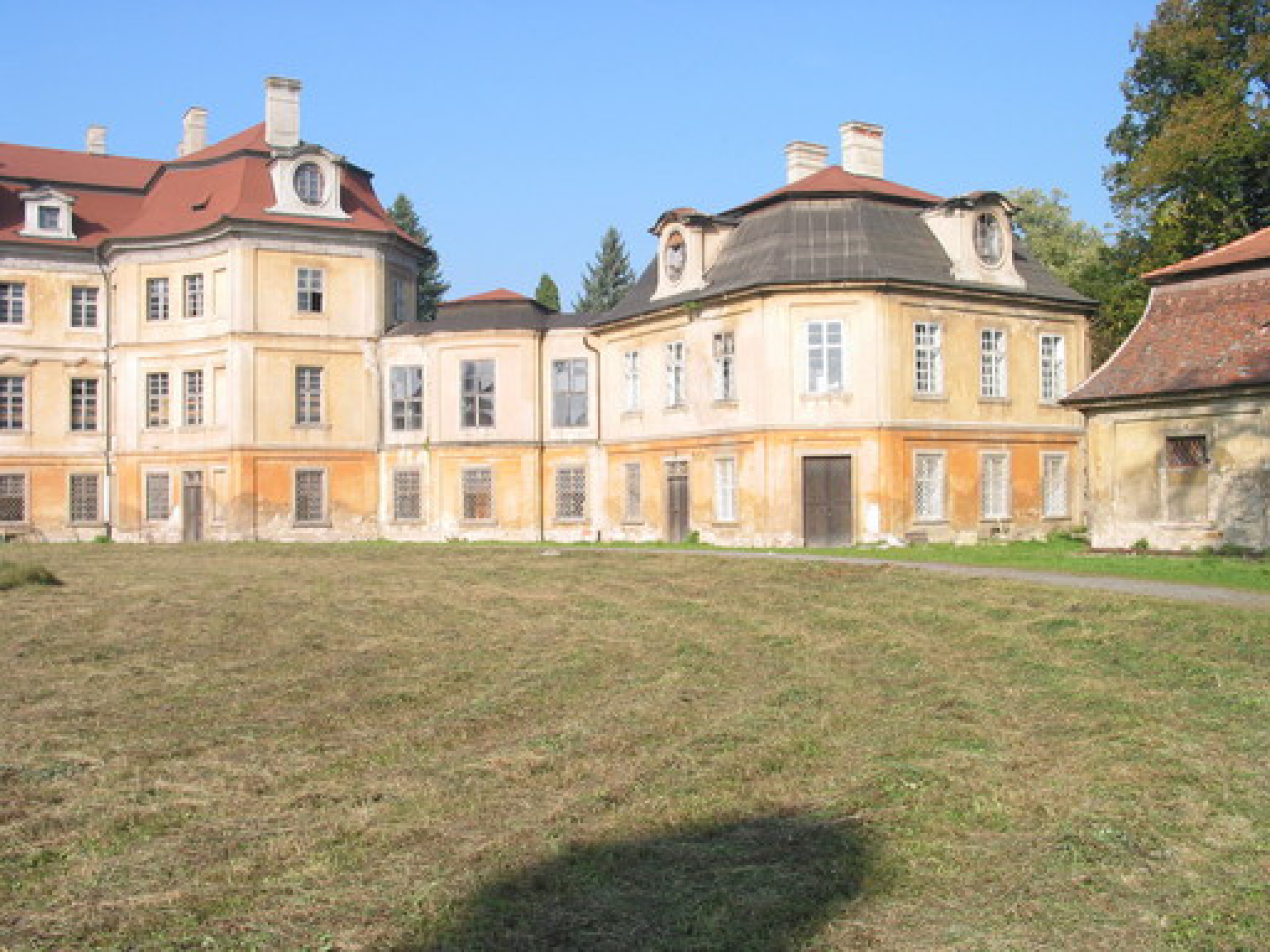 Panoramic view
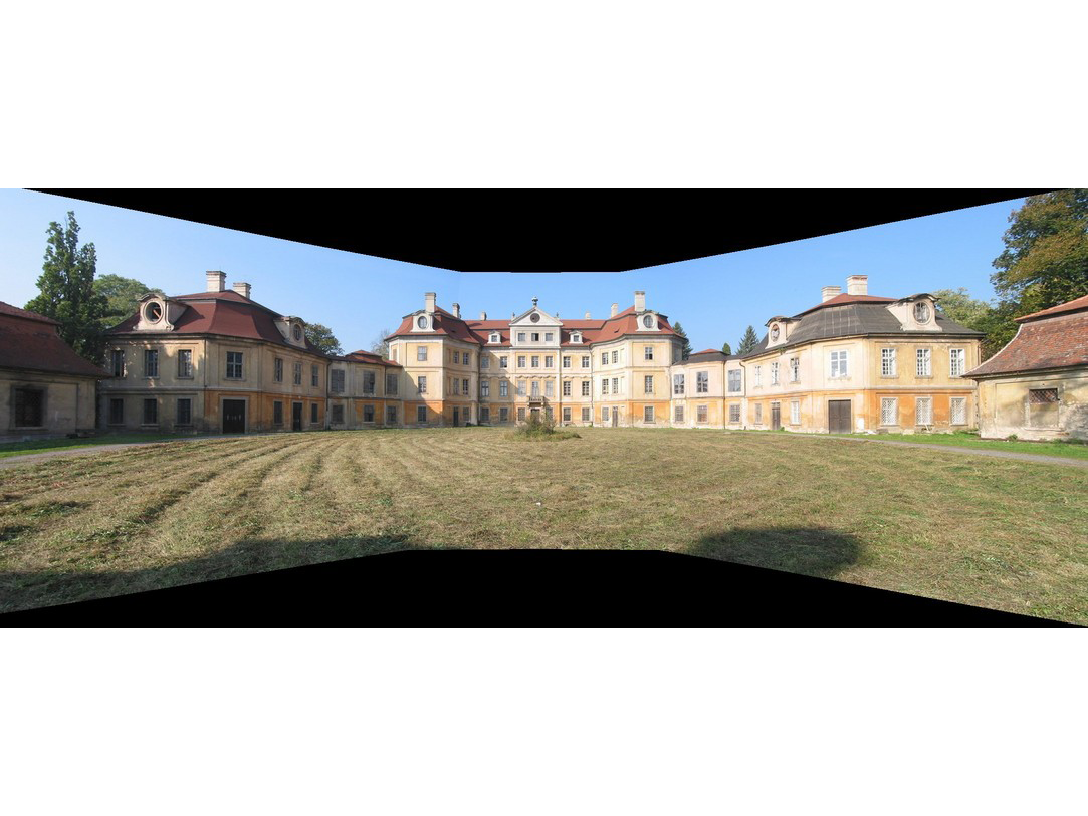 So, how to accomplish image rectification?

Learn how to determine the fundamental matrix

Relative camera motion and essential matrix

Relation between fundamental matrix and camera matrix

Compute image rectification
Computation of the fundamental matrix using point correspondence


Number of unknowns: